О. И. Образцова
РГСУ  (Москва, Россия)
Е. В. Поповская
НИУ ВШЭ  (Москва, Россия)
Факторы оценки непредпринимателями рамочных условий предпринимательской деятельности в условиях различного социально-экономического контекста в регионе
28-29 января 2016 г., Санкт-Петербург


Международная научно-практическая конференция
«Статистика в экономических и гуманитарных науках»
Актуальность исследования
Низкий уровень и темпы развития предпринимательства негативно влияют на экономическую безопасность страны:
сектор не способен генерировать инновации,
не обеспечивается рост реальной и эффективной конкуренции на локальном и региональном уровнях,
нет условий для дополнительного спроса на квалифицированную рабочую силу,
не обеспечены условия для ускоренного формирования и развития «нового среднего класса»
Недостаток статистической информации о региональных особенностях развития МП в России приводит к недооценке реальных факторов развития рыночного сектора экономики и к принятию неадекватных политических решений
РУПД включают специфические региональные условия социально-экономической среды и политику региональной власти в области поддержки предпринимательства.
Значительная часть проблем развития предпринимательства в России обусловлена негативной оценкой РУПД со стороны всех слоёв населения в социально-экономическом пространстве страны: низкая эффективность программ поддержки предпринимательства
Как региональный контекст определяет различие тенденций вовлечения россиян в предпринимательство?
3
Основные параметры исследования
Цель: выявить важнейшие контекстуальные факторы и ресурсы, определяющие уровень и характер предпринимательского старта в условиях субъектов РФ и аналогичных «трансформационных» социально-экономических систем
Объект: совокупность россиян, не вовлечённых в предпринимательство, в группировке по территориям РФ
Предмет: типология социально-экономических контекстов в регионах РФ с точки зрения политики поддержки предпринимательства
Базовые подходы к анализу
Мнение населения относительно РУПД и перспектив их является мощным комплексным фактором, обусловливающим вовлечение взрослого трудоспособного населения в предпринимательство (Minniti, 2003, Габелко, 2009)
Формирование у россиян позитивной оценки РУПД - это сложный, комплексный и неоднородный процесс, который неоднозначно реагирует на внешние воздействия, в том числе на политику поддержки предпринимательства (Образцова, 2013)
Экономическое поведение может быть лучше понято в конкретных контекстуальных условиях региона (Welter, 2011), включая социальные условия (Granovetter, 1985), институциональные «правила игры» (Polanyi, 1957) и проч.
Контекстуальный подход к анализу предполагает, что невозможно зафиксировать постоянное существование неизменных факторов, действующих на изучаемый процесс в момент высказывания, однако можно обнаружить условия, при выполнении которых высказывания становятся истинными или ложными  (П.Дэвидсон, 2001, У. Куайн, 2008, Г. фон Вригг, 1986, Тарасов, 2010)
Эпистемология выделяет два вида контекста:
внешний контекст – сочетание условий внешней среды изучаемого процесса;
внутренний (индивидуальный) контекст –сочетание личных характеристик индивида, выбирающего (или не выбирающего) предпринимательство в качестве формы экономического поведения
Статистическая методология анализа
Контекстуальность истинностного высказывания описывают:
 корреляция и мультиколлинеарность компонентов внешнего и внутреннего контекста → необходимость построения многомерных массивов статистической и/или пообъектной информации (включая непараметрические признаки и показатели) → обоснованность применения многомерных методов анализа непараметрических данных (иерархическая классификация и дискриминантный анализ);
семантическая соотнесенность высказывания по времени с ситуацией высказывания → необходимость использования не только уровневых статистических индикаторов, но и приростных показателей
Источники микроданных для описания внутреннего контекста и оценки интенсивности предпринимательского старта: БД социологического мегаопроса Георейтинг
Метод наблюдения: трёхступенчатый стратифицированный (районированный выборочного опрос трудоспособного населения от 18 и старше методом «лицом –к-лицу»).
Охват: 139,9 млн. человек (или 98,6% населения) в 79 субъектах РФ.
Численность выборки: 56,9 тыс. респондентов (по 800 респондентов в 58 субъектах РФ и по 500 респондентов в 21 субъекте РФ).
Общее кол-во населенных пунктов в выборке 2335, в т. ч. 77 республиканских, краевых или областных центров (вкл. Москву и Санкт – Петербург), 683 города, 282 поселка городского типа и 1293 села. 
Выборка репрезентативна в отношении населения каждого из субъектов РФ, принимавшего участие в проекте. 
Для суммарных результатов статистическая погрешность не превышает 1%.
Анкета:  18 вопросов, в т.ч. 8 базовых (социально-демографический блок, стандартные формулировки текущих обследований ФОМ) и 10 дополнительных целевых вопросов о предпринимательской активности
Источники макроданных для типологизации внешнего регионального контекста: ресурсы официальной статистики Росстата
Период: с 2009 по 2011 год
Статистическая структура: 69 уровневых и 46 приростных индикаторов, характеризующих различные аспекты социальной, экономической, культурной и правовой среды с детализацией по регионам РФ
Индикаторы компонентов внешнего регионального контекста предпринимательской деятельности
Индикаторы компонентов внешнего регионального контекста предпринимательской деятельности
Индикаторы компонентов внешнего регионального контекста предпринимательской деятельности
Методика типологизации социально-экономического контекста в регионах РФ
Анализ структуры взаимосвязей между индикаторами внешнего контекста методом факторного анализа по коррелирующим переменным – применимость метода для изучения внешнего контекста предпринимательства характеризуется высокой степенью адекватности и достоверности результата:
все переменные измерены в количественной шкале;
исходные переменные распределены симметрично (Ким, Мюллер, 1989);
мера выборочной адекватности Кайзера-Мейера-Олкина (КМО = 0,867)
критерий сферичности Бартлетта (р<0,01)
Редукция данных путём построения латентных независимых переменных
Комплексная иерархическая классификация субъектов РФ и выделение однородных по социально-экономическому контексту региональных кластеров на основе полученных моделей латентных переменных - факторов
Кумулятивная объяснённая дисперсия 79,1%
Метод выделения: главные компоненты
Метод вращения: Варимакс с нормализацией Кайзера
Вращение сошлось за 11 итераций
Результаты типологизации социально-экономического контекста в регионах РФ
*Абсолютные величины факторных нагрузок не меньше 0,3
*Иерархическая кластеризация проводилась с использованием метода межгрупповых связей
Моделирование факторов оптимистичности непредпринимательских слоёв населения относительно перспективности предпринимательского старта в однородных по социально-экономическому контексту региональных кластерах методом линейного дискриминанта по Фишеру
Н1. В однотипном региональном социально-экономическом контексте система барьеров и стимулов для предпринимателей и непредпринимательских слоёв населения значимо  различается 
H2. Региональный социально-экономический контекст определяет количество факторов, формирующих оптимистичный настрой индивидов, не вовлечённых в предпринимательство, по отношению к предпринимательскому старту
Н3. Региональный социально-экономический контекст определяет состав факторов, формирующих оптимистичный настрой индивидов, не вовлечённых в предпринимательство, в отношении перспектив развития РУПД
Модель линейного дискриминанта по Фишеру (ЛДф)
использует переменные, измеренные в номинальной и/или порядковой шкале, и устойчива к отклонениям от нормальности
чувствительна к выделяющимся наблюдениям, которые влияют на положение центроидов групп, поэтому кластеры регионов были проверены на однородность
позволила выявить и описать в модели факторы оптимистичности в отношении бизнес – старта для россиян, не вовлечённых в предпринимательскую активность, для разных контекстуальных условий
Факторы, определяющие оптимистичность оценки перспектив развития РУПД для непредпринимательских слоёв населения
Факторы, определяющие оптимистичность оценки перспектив развития РУПД для непредпринимательских слоёв населения
Факторы, определяющие оптимистичность оценки перспектив развития РУПД для непредпринимательских слоёв населения
Очень краткие выводы
Непредпринимательские слои населения значительно более зависимы в своих оценках от внешних факторов, чем предприниматели
Непредприниматели наиболее подвержены внешним воздействиям в кластере инвестиционно проблемных регионов
Во всех контекстуальных условиях общими для непредпринимательских слов населения являются следующие факторы: 
материальное положение семьи; 
самооценка способностей к ведению бизнеса;
 знакомство с человеком, который за последние два года начал бизнес; 
боязнь неудачи.
однако в разных региональных кластерах они действуют по-разному и разнонаправленно
Практические рекомендации
Для непредпринимательских слоев населения в кластерах проблемных регионов вошедшие в дискриминантное уравнение переменные выстраиваются в логическую цепочку, указывая на ухудшение условий для начала бизнеса: и знакомство с предпринимателем, у которого бизнес находится на ранней стадии, и самооценка собственных способностей являются барьерами не внушают оптимизма в отношении РУПД
Подавляющее большинство выявленных факторов поддаются управлению, поэтому могут быть использованы в качестве инструмента воздействия на оптимистичность мнений населения мерами государственной политики
Существенно повысить уровень вовлеченности россиян в предпринимательство при неизменных экономических и инфраструктурных условиях могут:
Пропаганда успеха («лучшие образцы»), 
Создание и развитие системы курсов, направленных на формирование минимально необходимых навыков для начала и ведения бизнеса, 
Поддержка менторства, создание площадок для общения потенциальных и нарождающихся предпринимателей с бизнес-ангелами и др. представителями венчурного бизнеса
БЛАГОДАРИМ ЗА ВНИМАНИЕ!
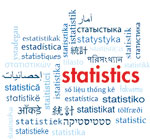